GARM Community Call April 2022
5 May 2022
Agenda
Compliance
Measurement + Oversight Aggregated Measurement Vol 3
Aggregated Measurement Report: The work in context
Common Measures is 1-of-4 key pillars for GARM

Common Measures is designed to track how we are collectively progressing on efforts to remove harmful content, with a focus on content monetization

The Aggregated Measurement Report creates that common framework, a shared point of access, and a set of measurement best practices

Now in Volume 3, the report as an effort is 1 year old
COMMON DEFINITIONS
ENDORSEMENT
INDEPENDENTVERIFICATION
MRC ACCREDITATION
COVERAGE
TAG CERTIFICATION
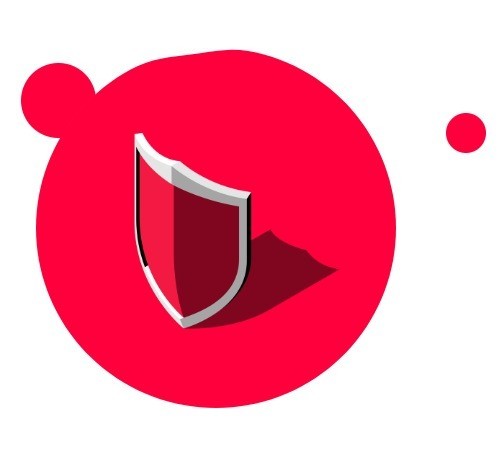 INTEGRATION
ENDORSEMENT
PARTICIPATION
COVERAGE
AUTHORIZED METRICS
INTEGRATION
COMMONCONTROLS
COMMON METRICS
Aggregated Measurement Report: Driving change
More platforms participating and more to join

More granular levels of data provided at the category or policy level

Metrics specific to monetization safety are being shared for first time

Metrics set up for audit in the MRC Content Level Brand Safety Audit

Metrics being corroborated by other research
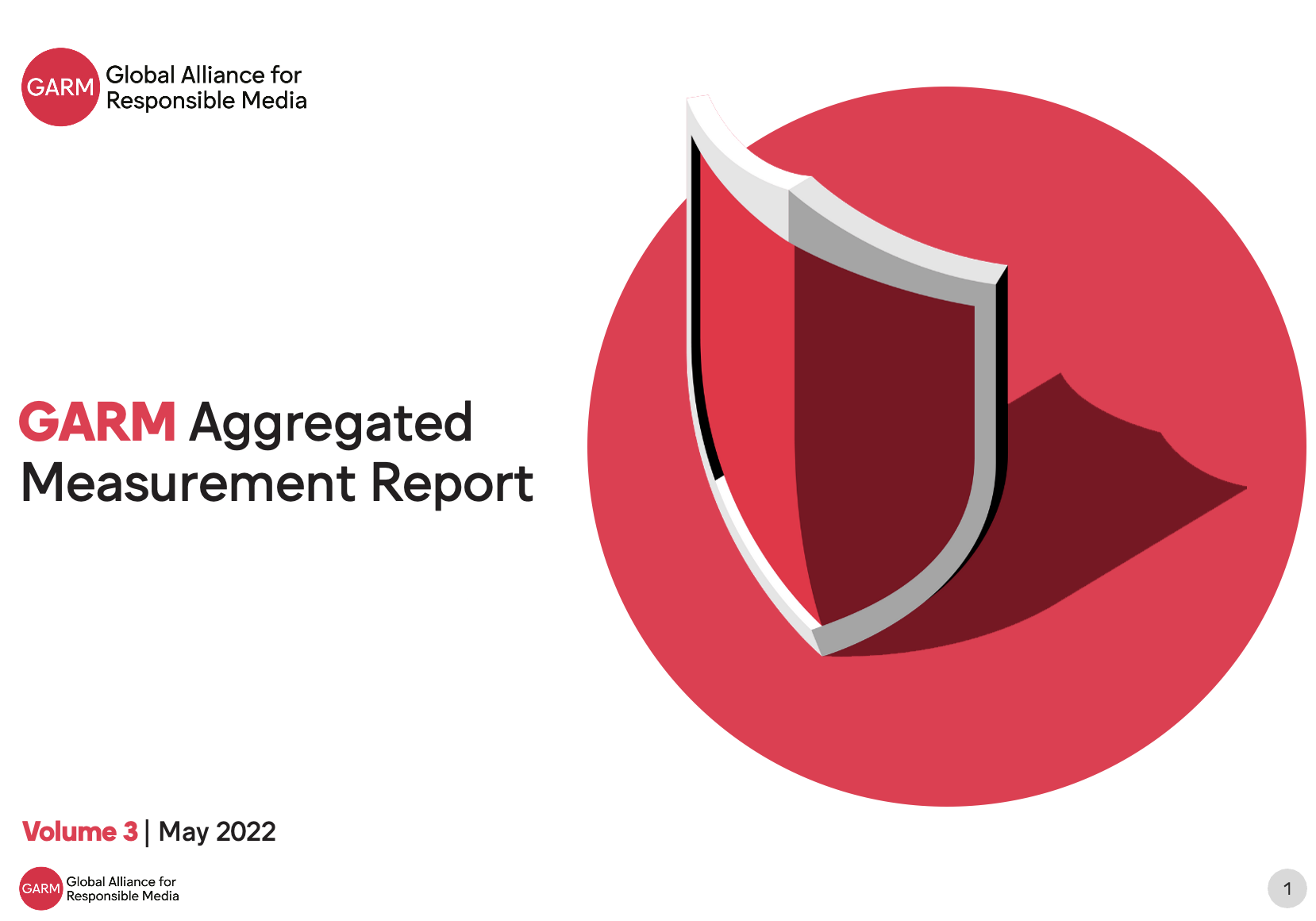 Aggregated Measurement Report: What we’ve learned so far
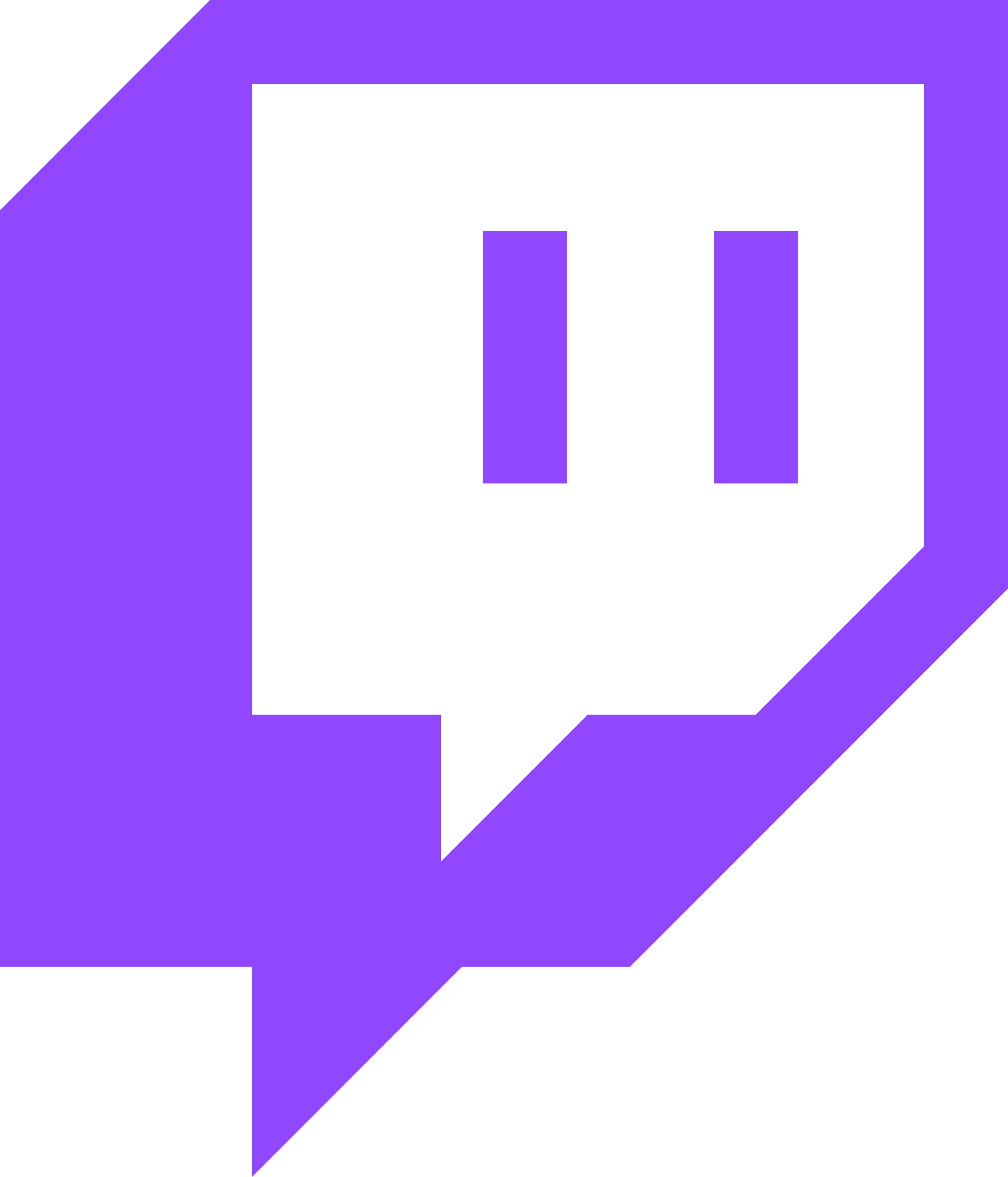 Volume 3: Data x Time coverage
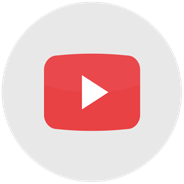 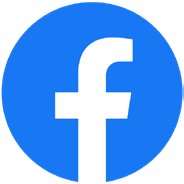 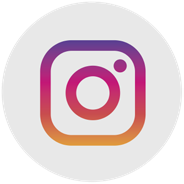 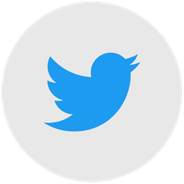 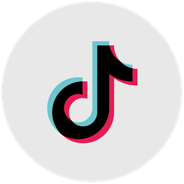 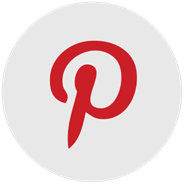 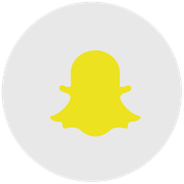 Volume 3: Metrics Submitted
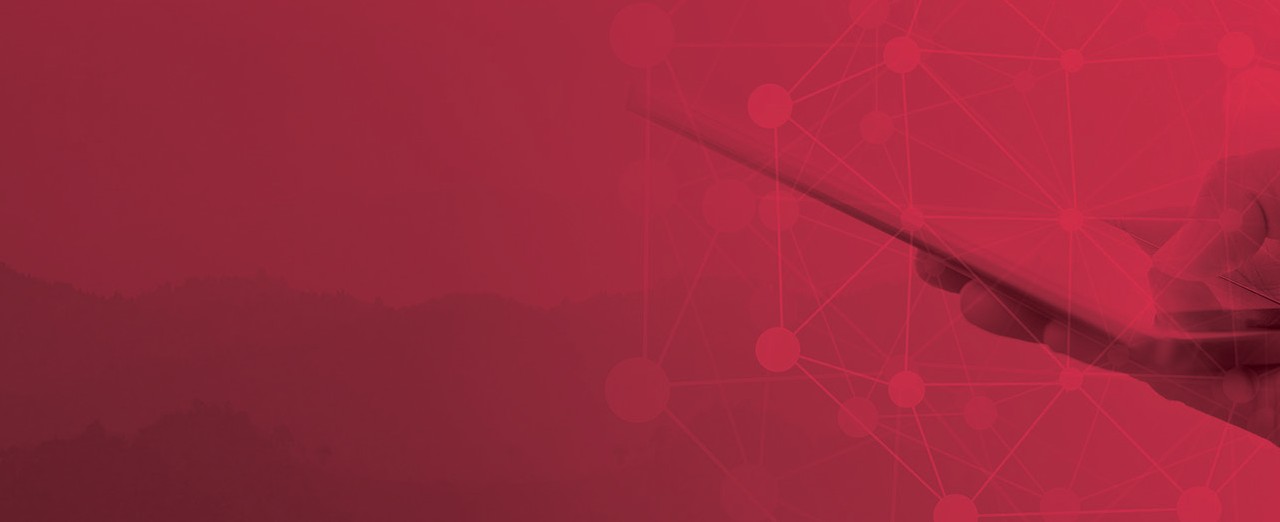 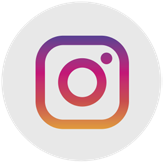 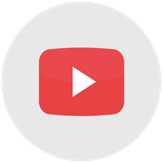 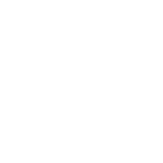 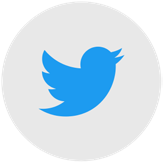 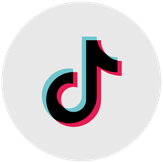 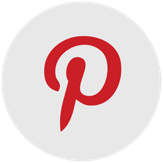 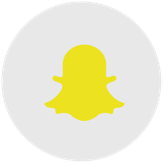 Question
Authorized Metric
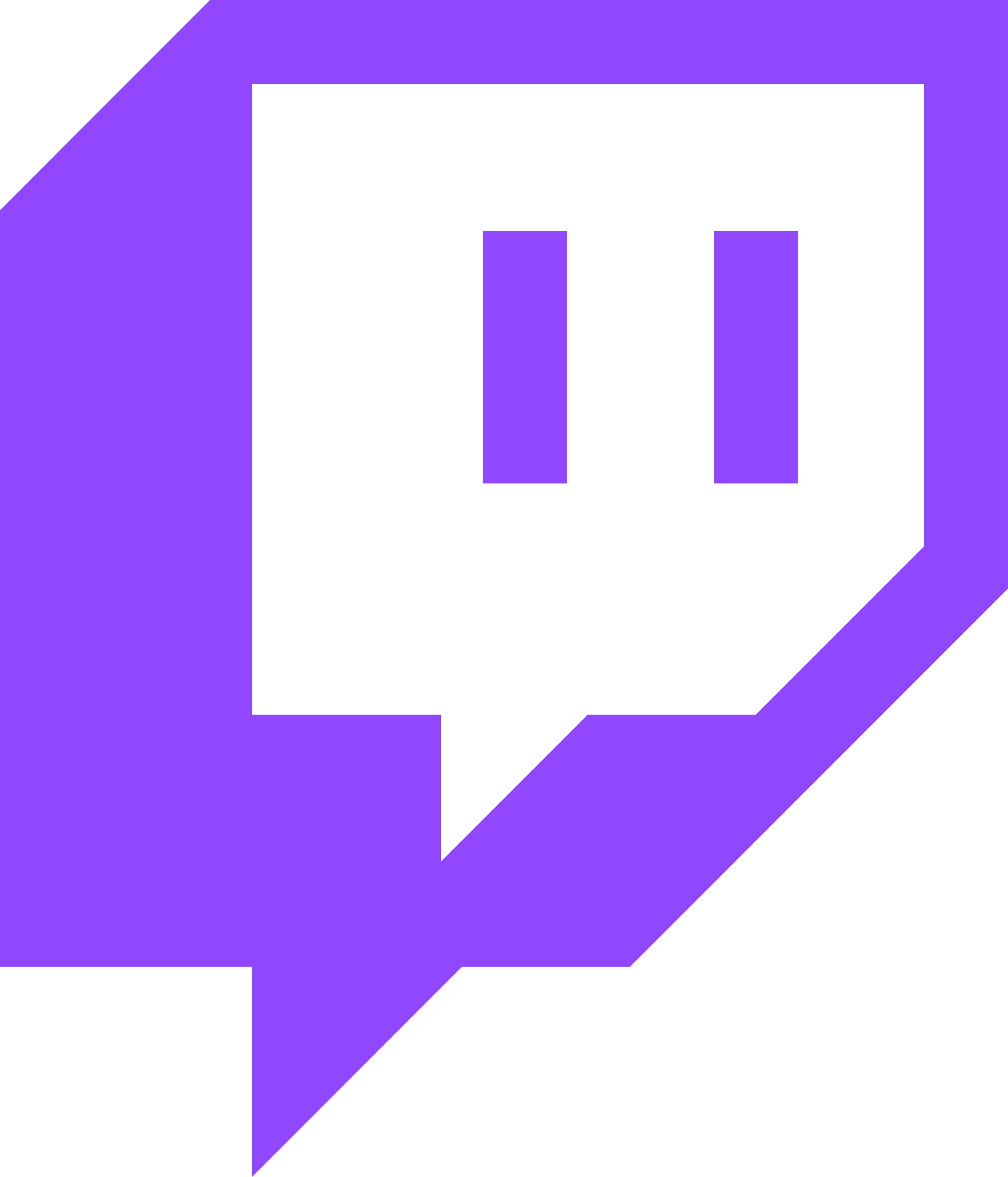 Hearing from the Working Group + our Users
Jacqui Stephenson
Sarah Bakai
Joe Barone
Global Responsible Marketing Officer
Brand Safety Marketing
Leader of Brand Safety Americas
Panel @ 15min [Joe Barone, Jacqui Stephenson, Sarah Bakai]
What are the major things you’ve noticed in going from Volume 1 last April to Volume 3 roughly a year later? What have we learned as a Working Group? What have we learned in GARM?

How are you using the Aggregated Measurement Report? How has it changed the way you go about the major decisions you need to make? How do you explain it to stakeholders?

What can we do better and where can the Working Group look for help?

Audience Question
Executive Summary Trends
LEARNING 1
LEARNING 2
LEARNING 3
Enforcement in GARM Categories Spam & Malware and Adult & Explicit Sexual Content continues to be the largest and most automated
Priority areas like Misinformation and Self-Harm coming into focus from an enforcement and reporting persepective
Highly nuanced content such as Crime & Harmful acts to Individuals and Society are highly reliant on context and remains the most manual
What is coming next in Common Measures
Local Market Disclosure + Incident Tracking:Providing transparency on transparency reporting on market and language incorporation into sample-based metrics and/or census-based reporting

More Categories Tracked: Expansion of the AMR to incorporate reporting on Mis/Disinformation

More Accreditation of Metrics:Expansion of the MRC audit into monetization metrics

Inclusion of Independent Providers:More data from campaigns to provide an additional light 

Better Data Visualization:Providing users with a better reading experience